CNS IITraumatic vascular disease of the nervous system
Dr. Sura Al Rawabdeh MD
28-12-2022
CENTRAL NERVOUS SYSTEM TRAUMA:
Result & morphology depend on:
Penetrating or Blunt trauma Open or Closed 
Mobile or immobile head at time of trauma
Lesions at bony prominences  e.g
Frontal, orbital, temporal & occipital poles
Spinal cord
Edema may occur & worsen the condition
? skull fracture
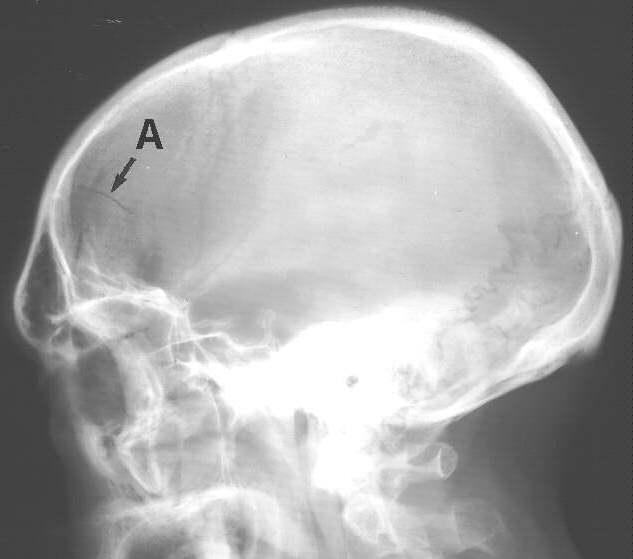 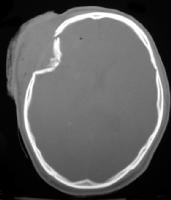 “HAIRLINE”
“DEPRESSED”or “DISPLACED”
[Speaker Notes: Skull fracture types]
A- Parenchymal injury:
1- Concussion:
Immediate and temporary disturbance of brain function with reversible altered consciousness.

No demonstrable lesion

Signs: confusion, headache, visual disturbances, nausea, vomiting, dizziness…. Then recovery with Amnesia for the event
I. Concussion
Is a clinical syndrome of altered  consiousness secondary to head injury.
Brought by a change in the momentum of the  head when a moving head suddenly arrested  by impact on a rigid surface.
The characteristic neurologic picture includes onset of transient neurologic  dysfunction including:
Loss of consciousness,
Temporary respiratory arrest
Loss of reflexes.
Although neurologic recovery is complete ,  amnesia for the event persists.
Pathogenesis is unknown but may result  from temporary	deregulation of the reticular  activating system in the brainstem.
Complications
Post concussive neuropsychiatric syndromes  typically associate with repetitive trauma are  well recognized
	Significant cognitive impairment with distinct  pathologic findings called chronic traumatic  encephalopathy
Direct parenchymal injuries
1.	Contusions
- Caused by blunt trauma to the brain
The pia- arachnoid is not breached  
Mechanism
A blow to the surface of the brain transmitted  through the skull leads to rapid tissue  displacement , disruption of vessels ,  hemorrhage and tissue injury.
Tissue injury, more on crests of gyri ± The crest of gyri are most susceptible than the  depth of sulci

Intraparenchymal, subarachnoid hemorrhage
Coup Contusion & Contrecoup contusion
2- Contusions & lacerations of cortex:
Coup lesions:
*Contusions immediately beneath and associated with direct trauma *Stationary head, no fracture, enough energy to damage brain

Contrecoup lesions:
* Contusions at a distance from & frequently opposite to the point of trauma
* Often represent rotational & deceleration injury, related to irregularities of the skullopposite point of impact
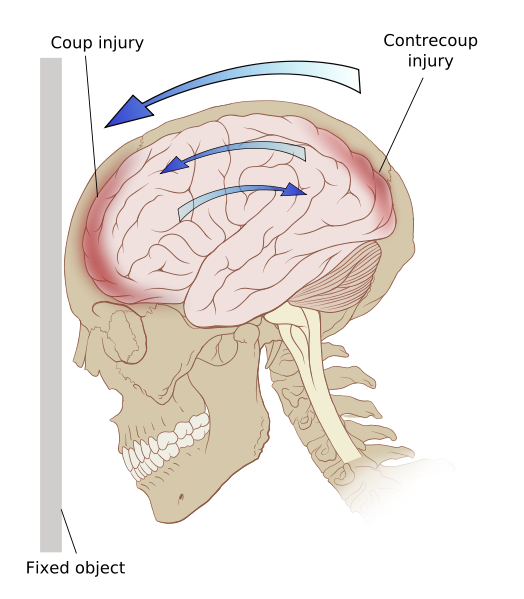 Contusions are common in regions of the brain overlying rough and irregular inner skull surfaces, such as: 
The orbital surfaces of the frontal lobes
And the temporal lobe tips
Note
-		Contusions are less frequent over the occipital  lobes, brainstem and cerebellum until these  sites are adjacent to a skull fracture.
Both types of contusions have similar gross and  microscopic appearances.
The distinction is made on identification of the  point impact.
a.	If the head is immobile at the time of trauma,  only a coup injury is found.
-	Is caused by contact between the surface of the  brain and skull at the site of impact
b. If the head is mobile at the time of the trauma,  both coup and contrecoup contusions may be  found.
- Is thought to arise when the brain strikes the  opposite inner surface of the skull after  sudden deceleration
MORPHOLOGY :
Contusions are wedge-shaped with the broad base lying along  the surface at the point of the impact
Microscopic examination
a. In the earliest stage:
 Edema and hemorrhage.
b. During next few hours:
- Extravasation of blood extend throughout the  cortex to white matter then to the  subarachnoid space.
c. Old traumatic lesions:
- Are depressed retracted yellow brown patches (called plaque jaune).
Early contusions at orbital gyri of  frontal lobes
Old contusions
Cerebral trauma. (A) Acute contusions are present in both
temporal lobes, with areas of hemorrhage and tissue disruption. (B) Remote
contusions, seen as discolored yellow areas, are present on the inferior
frontal surface of this brain
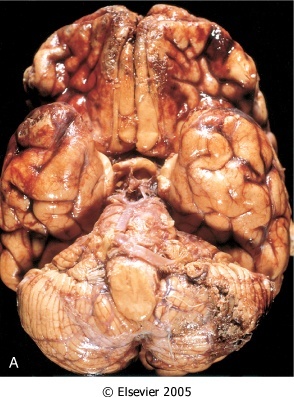 Multiple contusions involving the inferior surfaces of frontal lobes, anterior temporal lobes, and cerebellum.
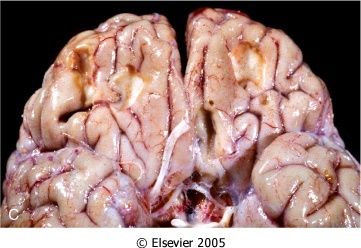 Remote contusions are present on the inferior frontal surface of this brain, with a yellow color
3- Intracerebral hemorrhage:  
    Cutting of brain vessels, high impact

4- Cerebral Edema: Occurs with and without an obvious structural lesion 
     Note: Can occur without evidence of hemorrhage

5- Diffuse Axonal Injury: 
    Stretching force & cutting of axons
Diffuse Axonal Injury:

   Acceleration / Deceleration injury

   50% of patients with post-traumatic coma

   Affect white matter (corpus callosum, paraventricles, hippocampus…etc ) & at junction of grey & white matter

   Characteristic asymmetric axonal swelling (Retraction Balls), micro – hemorrhages, microglia, later gliosis

Post-traumatic dementia & vegetative state.
Axonal retraction balls
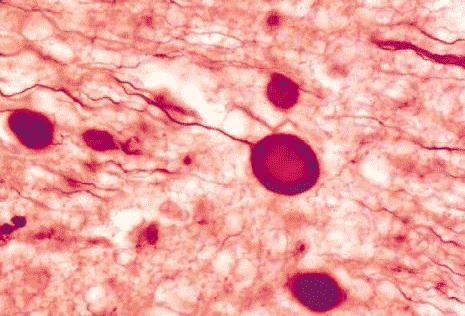 Axonal retraction balls
B-Traumatic vascular injuries
1- Epidural Hematoma:
Normally the dura is fused with the periosteum  on the internal surface of the brain.
- Dural arteries, most importantly, the middle  meningeal artery are vulnerable to injury  especially with skull fracture in which the  fracture cross	the course of the vessel.
Usually acute & accompanied by skull fracture
Seen in 3% of significant trauma
Rupture of middle meningeal artery 
Rapid collection of blood (30 – 50ml → symptoms)
1- Epidural Hematoma:
Mass effect  Dura & Brain compression 

Rapid increase in ICP

Clinically: Patient has LUCID interval for hours followed by rapid loss of consciousness
 
Fatal within 24 – 48 hrs. if untreated
Note
-	In children in whom the skull is deformable, a  temporary displacement of skull bones leading  to lacerations of a vessel can occur in the  absence of skull fracture
Comparison of epidural to subdural hematomas
When blood accumulates slowly, patients can  be lucid for several hours between the  moment of trauma and the development of  neurologic signs..
An epidural hematoma may expand rapidly  and constitutes a neurosurgical emergency  necessitating prompt drainage and repair to  prevent death
Epidural hematoma
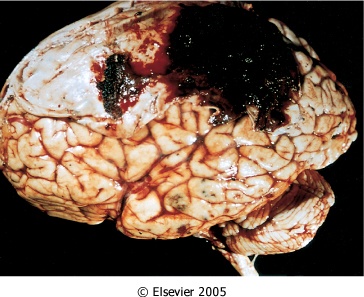 Epidural hematoma covering a portion of the dura. 
Multiple small contusions are seen in the temporal lobe.
2- Subdural hematoma:
The dura is composed of two layer, The external collagenous layer and inner border cell layer with scant  fibroblasts and abundant extracellular space  devoid of collagen
When bleeding occurs, these two layers  separate and create the subdural space in  which the blood accumulates
	Bridging veins travel from convexities of the  cerebral hemispheres through the  subarachnoid space and the subdural space  to empty into superior sagittal sinus
2- Subdural hematoma:
These vessels are prone to tearing along their  course through the dural layers

	The venous sinuses are fixed relative to the  dura, so the displacement of the brain that  occurs in trauma can tear the veins at the point  where they penetrate the dura
2- Subdural hematoma:
Most occur with changed head velocity e.g. boxers, battered baby & old age

More common than epidural

Disruption of Bridging Veins from brain to  dural sinuses, more over convexities

About 50% of acute are accompanied by fracture.
Susceptible people:
1.	Old people with brain atrophy
-	Patients with brain atrophy, the bridging veins  are	stretched out, and the brain has additional  space within which to move, accounting for the  higher rate of subdural hematomas in elderly  persons.
2. Infants also are susceptible to subdural  hematomas because their bridging veins are  thin-walled.
May be categorized based on the interval between the hematoma and the traumatic event

– Acute: within 3 days of trauma
– Subacute: between 3 days and 3 weeks after trauma

– Chronic: develops after 3 weeks
Morphology
Grossly,
- Acute subdural hematomas appear as a  collection of freshly clotted blood along the  brain surface, without extension into the  depths of sulci

- Flattened underlying brain and subarachnoid  space is often clear.
-	Typically, venous bleeding is self-limited;  breakdown and organization of the hematoma  take place over time
Lysis of the blood within one week
	Growth of granulation tissue from the dural  surface into the hematoma (2 weeks)
Typically, the organized hematoma is firmly  attached to the inner surface of the dura and is  free of the underlying arachnoid, which does  not contribute to healing.
	The lesion can eventually retract as the  granulation tissue matures until only a thin layer  of reactive connective tissue remains
(“subdural membranes”).
-	In other cases, however, multiple recurrent  episodes of bleeding occur (chronic subdural  hematomas), presumably from the thin-walled  vessels of the granulation tissue.
-	The risk of repeat bleeding is greatest in the  first few months after the initial hemorrhage
Clinically
Neurologic signs are attributable to the  pressure exerted on the adjacent brain.

	Symptoms may be localizing but more often  are nonlocalizing, taking the form of headache  confusion, and slowly progressive neurologic  deterioration.
- Subdural hematomas typically become manifest  within the first 48 hours after injury.
-	They are most common over the lateral aspects of  the cerebral hemispheres and may be bilateral.- Symptomatic subdural hematomas are treated by  surgical removal of the blood and associated  reactive tissue
Acute:
        - Clear history of trauma
        - Frontoparietal is common
        - Slow collection of clotted blood with
          surrounding edema ICP
        - Nonfatal cases  Chronic
Chronic:

 Trauma often not recorded
 More in elderly with brain atrophy or
    ‘ Battered Baby Syndrome’
 Hematoma → Fluid filled cyst enclosed by membrane may be resorbed, or calcified
 Risk of rebleeding in first few months
 Clinically: confusion, dementia….etc
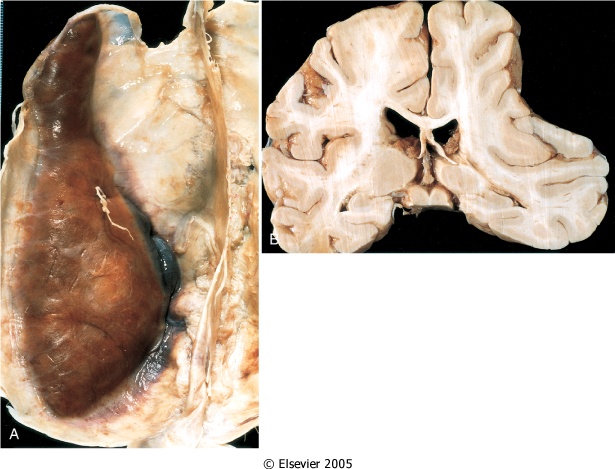 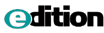 A. Large organizing subdural hematoma attached to the dura. 
B. Coronal section of the brain showing compression of the hemisphere underlying the hematoma.
Spinal cord trauma:


Level of injury determines outcome

Lesions include contusions, fiber transection, hemorrhagic necrosis  cystic foci in spinal cord

Late effects: Ascending & descending degeneration in nerve tracts & systemic effects.
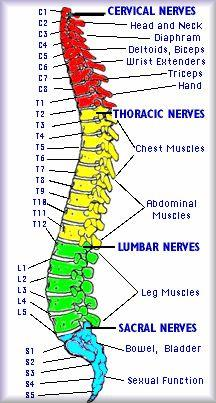 Effects depend on level:
Cauda equina  pain, weakness of lower limbs...
Thoracolumbar  Paraplegia
Cervical  dysfunction loss of bladder & anal control, bed sores …. Quadriplegia
 Above C4  Paralysis of diaphragm

Result: Infections, genitourinary
Perinatal Brain Injury
May be intrauterine or during birth
Causes include:
Hypoxic/Ischemic injury
Germinal matrix hemorrhage
Infections & Toxins
Birth trauma
May not be noticed at birth
Important cause of Cerebral Palsy  Neurological motor deficits, e.g. spasticity, dystonia, ataxia….
Secondary Complications of Trauma:
1- Diffuse brain edema, secondary hemorrhage & herniations
2- Hypoxic brain damage
3- Infection
4- Fat embolism
5- Post-traumatic dementia
6- Persistent vegetative state
7- Epilepsy.
The End
Good Luck